Residential Care Workers Register
Presentation for applicant or existing residential care workers
July 2022
Residential Care Workers Register
This presentation aims to:

	assist agencies to provide consistent 	information to their workers

	describe what the introduction of the Register 	will mean for workers
1
2
Office of theChildren’s Guardian
[Speaker Notes: This presentation aims to:
assist designated agencies to provide consistent information to applicant or existing residential care workers about the Residential Care Workers Register
outline the role of the Office of the Children’s Guardian (OCG) and residential care providers (designated agencies)
describe what the introduction of the Register will mean for those working in residential care]
About the Office of the Children’s Guardian
The Office of the Children’s Guardian (OCG) creates safer places for children in statutory OOHC by regulating and monitoring organisations that provide services to children.
Office of theChildren’s Guardian
[Speaker Notes: About the Office of the Children’s Guardian

The Office of the Children’s Guardian (OCG):
creates safer places for children in NSW by regulating and monitoring organisations and individuals that provide services to childrenis an independent, statutory authority committed to delivering better outcomes for children and young people living in out-of-home care (OOHC)
accredits and monitors the performance of agencies that arrange statutory and supported OOHC and adoption services
is a regulator, not a provider of care services]
Residential Care Workers Register - why?
In response to:
the Royal Commission into Institutional Responses to Child Sexual Abuse 
Concerns raised by the OOHC sector
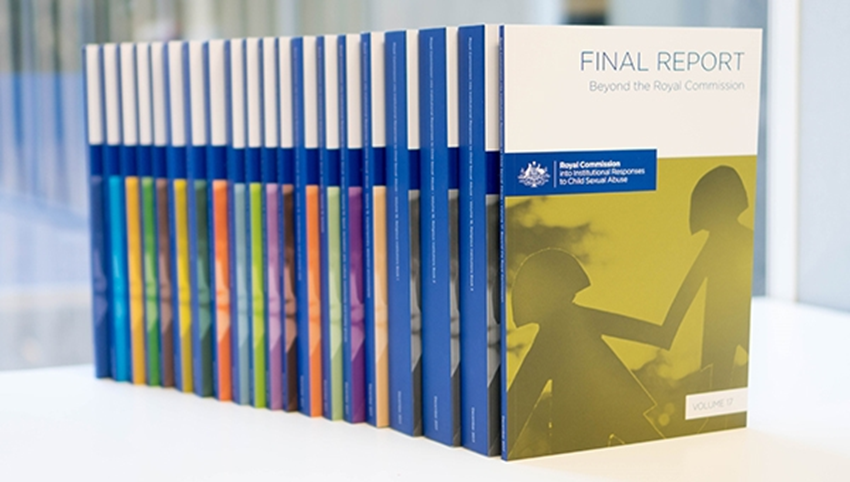 Office of theChildren’s Guardian
[Speaker Notes: Residential Care Workers Register - why?

The Royal Commission into Institutional Responses to Child Sexual Abuse recommended that each jurisdiction should establish a register of residential care workers as a means of improving the safety of children and young people in out-of-home care.
The OOHC sector raised concerns around the risk of unsuitable staff potentially moving between agencies or being engaged by more than one agency at the same time and the agencies employing them being unaware of concerns.]
What is the Residential Care Workers Register?
1
A database which holds information about individual workers who are being considered for employment and those who have been engaged as residential care workers.
2
A mechanism to support agencies to exchange relevant information.
3
A support to agencies in determining suitability of individuals.
Office of theChildren’s Guardian
[Speaker Notes: What is the Residential Care Workers Register?

It is a secure, restricted access database which holds information about individual workers who are being considered for employment and those who have been engaged as residential care workers.
The Register provides a mechanism to support agencies to exchange information relevant to the safety, welfare or wellbeing of children.  
It supports agencies to make a decision about the suitability of an individual to provide care to children in residential care.  It also ensures an individual who is currently engaged by one agency will not be engaged by another agency without the two agencies exchanging information relevant to the safety, welfare and wellbeing of children.]
The Register is not a HR tool
It is a child protection tool 
Records only enough information to link a worker with an employer
Supports information sharing between designated agencies
Recruitment, training and support occurs outside of the register – OOHC standards
Office of theChildren’s Guardian
[Speaker Notes: The register is not designed as a HR tool.

It is being introduced as a child protection tool, to support agencies in their decision about the suitability of workers.  

The register does not replace an agency’s more detailed processes and systems for the assessment and recruitment of residential care workers.  The majority of this will still occur outside of the register, based on individual agency policy.

The register requires only the recording of basic information to link a worker with an employer, which in turn supports information sharing between employers, where that information is relevant to child protection and safety.

Even with the introduction of the register, every designated agency is still required to demonstrate their compliance with the OOHC standards.  The standards outline key requirements for agencies in terms of how they recruit, train and support their staff, including those working with children in residential care.  The register is an additional tool to assist agencies and builds on the existing OOHC standards.]
Role of the OCG
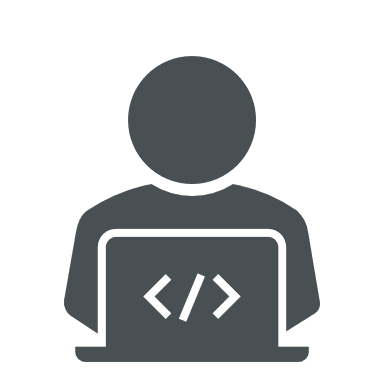 Establish the Residential Register

Administer and maintain the Register 

Monitor the access and use of the Register
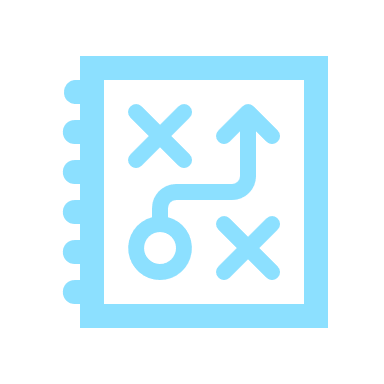 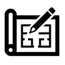 Office of theChildren’s Guardian
[Speaker Notes: Role of the OCG

Establish the Residential Care Workers Register, in consultation with key stakeholders
Administer and maintain the Register in accordance with the Children’s Guardian Act 2019 and the Children’s Guardian Regulation 2022
Monitor the access and use of the Register]
Role of a residential care provider
Assess the suitability of individuals 
Undertake mandatory probity checks 
Enter required information onto the Register 
Maintain and update records of individuals
Advise individuals about the Register and its purpose
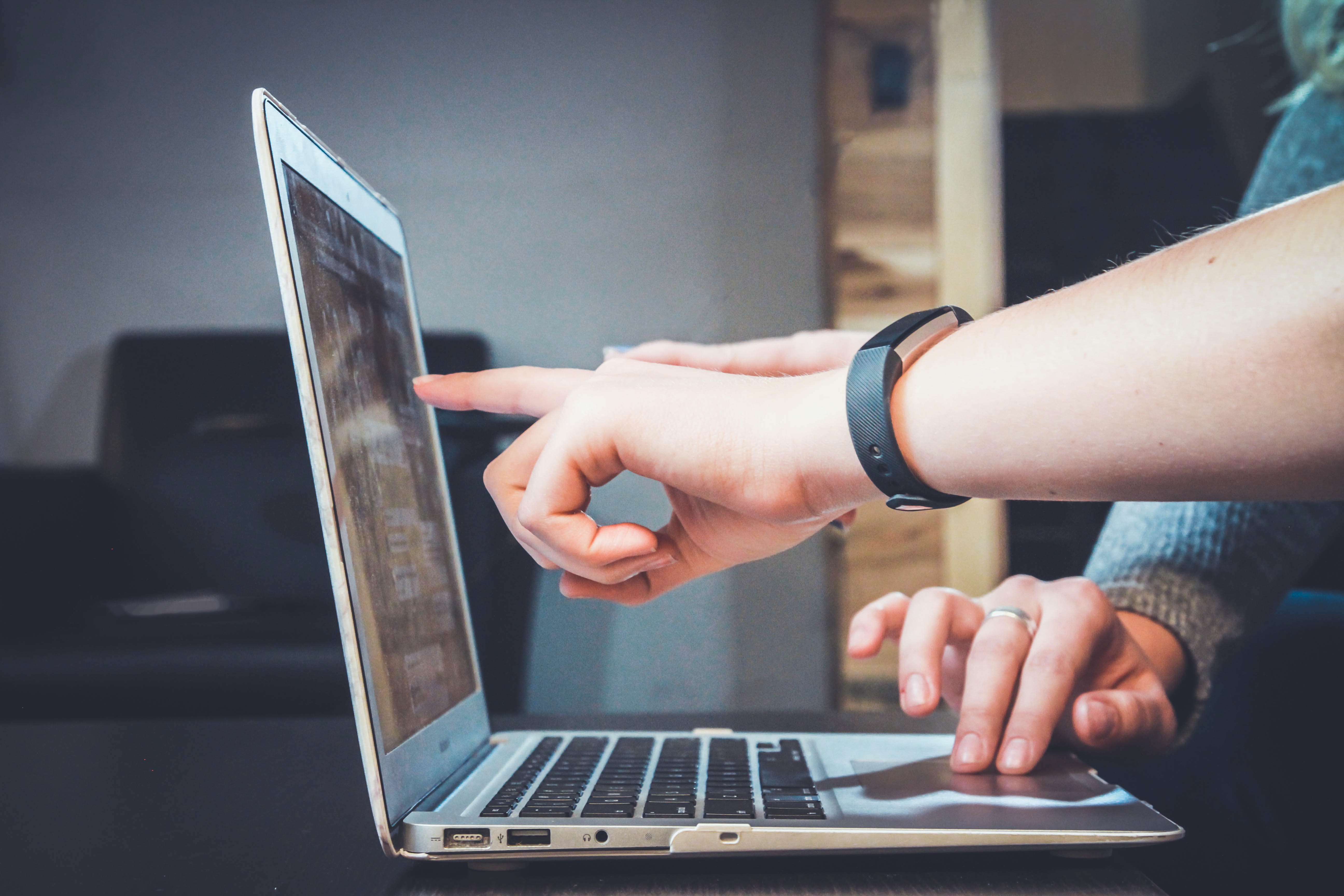 Office of theChildren’s Guardian
[Speaker Notes: Role of a residential care provider

Assess the suitability of applicants to be engaged as residential care workers
Undertake mandatory probity checks to determine suitability 
Enter required information onto the Register 
Not engage a worker until all relevant information is entered and the Register generates a worker engagement number
Maintain and update records of individuals entered onto the Register
Advise applicants and current workers about the Register and its purpose]
Who is to be entered onto the Register?
Office of theChildren’s Guardian
[Speaker Notes: Who is to be entered onto the Register?

Those individuals who fit within the definition of a residential care worker, which will include:
New applicants: entered only once they reach the referee check stage of the recruitment process. For those referred by a labour hire agency, they will be entered onto the register at the time of being referred for consideration as a residential care worker.   
Existing workers (as at the commencement of the Register): must be entered within 90 days of commencement]
What is a residential setting?
A home managed by a designated agency,
A place where accommodation is provided on a temporary basis e.g. a hotel or caravan park
Office of theChildren’s Guardian
[Speaker Notes: For the purpose of the Residential Register, it is important to understand what a residential setting is.  This will be either of the following: 

A home managed by a designated agency where a child in statutory or supported OOHC is placed – this is the general residential care type home.

A residential setting will also include other temporary accommodation such as a hotel or caravan park for example, where a child is placed either overnight or for a longer period.  This is temporary accommodation other than a carer’s private home.  This could be as a result of an emergency or placement break down, or where a worker accompanies a child to an appointment away from home and needs to stay overnight.  This could include accompanying a child in foster care, without their carer being present.]
Residential care worker
An individual who does one or more of the following in a residential setting—
provide residential care (e.g., direct care worker) – any period of time
provide security services (e.g., security worker) – any period of time
if the individual is primarily based in the residential setting (i.e., spends 60% or more of the time employed by the agency):
developing case management plans (e.g., caseworker)
implementing case management plans (e.g., house manager)
undertaking administrative duties (e.g., other than the above)
Office of theChildren’s Guardian
[Speaker Notes: A residential care worker is someone who does 1 or more of the following: 

Provides residential care. That is, statutory or supported out-of-home care, provided under an arrangement by a designated agency, in a residential setting.  This means the direct care workers, or youth workers.
Provides security services.  This refers to security workers and are only used in a very small number of cases. 
Someone who is primarily based in the residential setting, where they either develop or implement case management plans, or provide administrative support. The legislation refers to 60% of the time employed by the agency, as a means of capturing what primarily based means.   This might include people like house managers, caseworkers or admin staff.  What is key though, is that if a worker is primarily based in the residential setting as part of performing their role, they will need to be entered onto the register.]
Requirement to give notice to individuals
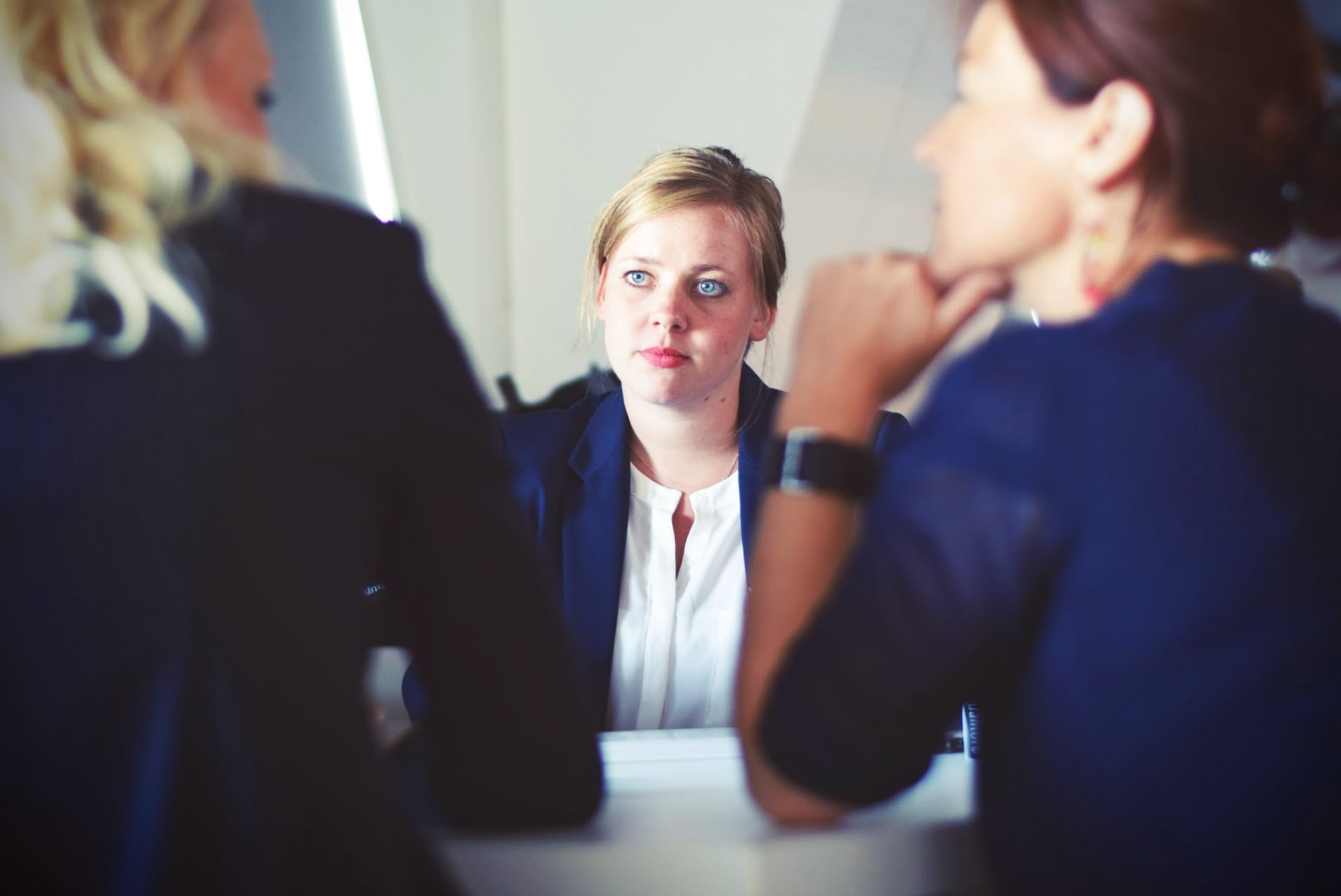 An agency must give notice to an individual about the requirement to add them to the register
Best practice is to do this when advertising a position
At the latest, this must be done when commencing referee checks
Office of theChildren’s Guardian
[Speaker Notes: Requirement to give notice to applicants 

It is important for workers to receive notice about the requirement to be added to the register if applying for, or having already been engaged as, a residential care worker.  
Best practice is for agencies to provide this information as part of advertising those positions which are required to be captured on the Register. 
At the latest, this should be done when commencing referee checks (which is the time when an applicant must be entered onto the Register).]
Consent
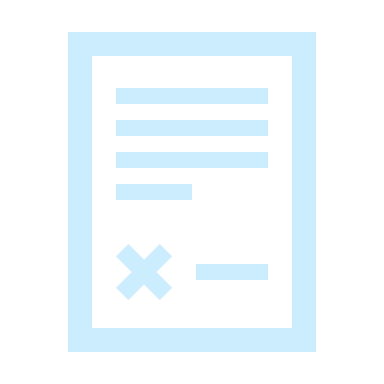 An individual must consent to being entered onto the register 
Consent is agreeing to being entered and for information to be exchanged with other providers.
Individuals are not obliged to give consent however they cannot be employed unless entered and engaged.
Office of theChildren’s Guardian
[Speaker Notes: Consent from individuals

Prior to an individual being entered onto the Register, they are required to give consent. 
This involves the agency sending an automated text message to the individual via the Register. 
Individuals are not obliged to give consent, however:
An application cannot proceed without it, and 
An existing employee can no longer work in their role.
Consent includes the individual agreeing to:
details being added to the Register and management of this record
the recruiting agency exchanging relevant information about them with other agencies that they have or had an association with as a residential care worker.]
Exchanging information
Office of theChildren’s Guardian
[Speaker Notes: Exchanging information

At application stage and following consent being given, an agency can view any current or past associations the applicant holds with another agency for the purpose of supporting the agency to conduct an ‘Other Agency Check’ (one of the mandatory probity checks).   This is referred to as a Residential Care Provider Check in the Children’s Guardian Regulation 2022.
Once an individual is engaged, an agency has access to information relating only to those individuals it has an association with including being able to see any associations the person has held with another agency.]
Information recorded for new applicants
Full name, any other names
DOB, Gender
Whether the person identifies as Aboriginal and/or Torres Strait Islander
WWCC and expiry
Probity checks (date and agency assessment of Satisfactory or Unsatisfactory outcome):
 Nationwide Criminal Record Check  
 Other Agency Check
Community Services Check – to be phased in at a future date
Decision about engagement and date
Office of theChildren’s Guardian
[Speaker Notes: Information recorded for new applicants

Full name and any other names
DOB and Gender
Whether the person identifies as Aboriginal and/or Torres Strait Islander
WWCC number and expiry date
Other probity checks including the date and the agency’s assessment outcome of either Satisfactory or Unsatisfactory for:
 a Nationwide Criminal Record Check  
 an Other Agency Check (which includes contacting any current or previous agencies you have an association with on the register) 
 Community Services Check – to be phased in at a future date (a check of information held by DCJ),
The decision about engagement is then recorded and the date]
Information recorded for existing workers
Full name, any other names
DOB, Gender
Whether the person identifies as Aboriginal or Torres Strait Islander
WWCC
Probity checks (agency assessment of Satisfactory or Unsatisfactory outcome):
 Nationwide Criminal Record Check
Other Agency Check 
Community Services Check – to be phased in at a future date
Engagement date
Any current reportable allegations
Office of theChildren’s Guardian
[Speaker Notes: The information recorded for existing workers is identical to new applicants except that as they are already employed, the agency will record the date the worker was engaged by the agency.  They will also then enter whether there are any current reportable allegations against the worker.]
Information entered / updated following engagement
Office of theChildren’s Guardian
[Speaker Notes: Information entered or updated following engagement

Name change (including adding another name)
Note: A change to the primary name or date of birth must be made by the individual via the WWCC process and the Register will then be updated to match this once the agency re-verifies the WWCC
WWCC status update including at renewal
Any new reportable allegation and the outcome of an investigation 
End date of an engagement]
What if a reportable allegation is entered on the register?
Office of theChildren’s Guardian
[Speaker Notes: What does it mean if a reportable allegation is entered on the register?

The only detail entered onto the register is the date and the status.  That is, whether the matter is current or finalised.  There is no contextual information held on the register.  This is all held by the agency, outside of the register, within their own records.
The purpose of entering this is to support the exchange of relevant information i.e. that which is relevant to the safety, welfare or wellbeing of children. 
Chapter 16A of the Children and Young Persons (Care and Protection) Act 1998 allows for the exchange of this information between designated agencies.
This doesn’t mean your employment must be terminated, nor that you cannot seek employment elsewhere. 
It is about the employing agency recording that an allegation has been made and then on finalising an investigation, recording whether the agency holds relevant information to exchange in the future.
This is not simply about whether an allegation has been substantiated.  It is about potential risk to children in OOHC.]
Reportable allegation investigations
Occur outside of the register
Timeframes for investigations will depend on the individual matter
The reportable conduct scheme is governed by the Children's Guardian Act 2019
Office of theChildren’s Guardian
[Speaker Notes: The investigation into a reportable allegation occurs outside of the register.
The timeframe to complete an investigation will depend on a variety of factors.
The reportable conduct scheme and the obligations for agencies is governed by the Children’s Guardian Act 2019.]
Reportable Conduct Flowchart
Reports to Police, DCJ and regulators as required
s31 exemptions assessed at intake and throughout by OCG
Clarify information with reporters – contact OCG’s enquiries line if needed
Investigation
1
2
3
4
5
Allegation 
received
30-day interim 
report
7-day 
notification
Finding
Entity Report
Submit interim report and supporting documentation to OCG within 30 days of HRE becoming aware of reportable allegation
HRE makes a finding making the mandatory considerations and an analysis of the evidence – providing a clear rationale
Information about child protection concern is first raised –agency may or may not know whether it is a reportable allegation
Submit entity report form and all investigation documentation and correspondence to OCG
Submit notification to OCG within 7 business days of HRE becoming aware of reportable allegation
Opportunity for subject employee to respond to proposed finding and any proposed action
Investigation planning
Office of theChildren’s Guardian
[Speaker Notes: This flowchart demonstrates that agencies have a number of obligations under the Children’s Guardian Act 2019 
The head of the relevant entity (or HRE on the slide) has 7 days business days from becoming aware of a reportable allegation, to notify the Children’s Guardian of that allegation. There are penalties associated with not complying with that timeframe. The head of the relevant entity also has to provide the entity or interim report to the OCG within 30 days of becoming aware of the allegation. 
As reportable allegations involving children in care are required to be reported to DCJ and often have some level of DCJ involvement, reportable conduct investigations in the OOHC sector (and in fact most sectors) are not typically finalised within 30 days. This is because when Police or DCJ are making inquiries into a report about a reportable allegation, the reportable conduct investigation is suspended until the agency is given clearance by Police or DCJ to proceed. This is to ensure that no Police investigation or statutory child protection investigations are compromised by the inquiries undertaken by an agency.]
Factors influencing investigation length
Support needs of the 
alleged victim.
Reasonable availability of relevant witnesses.
Police and DCJ child protection investigations are given precedence over the reportable conduct investigation, so when Police or DCJ are responding to a report about an allegation, reportable conduct investigations are suspended until agencies are given clearance from Police or DCJ to proceed.
Time to receive and assess relevant evidentiary records from Police, DCJ or other agencies.
Police inquiries
03
DCJ 
Inquiries
Support needs of the employee who is the subject of the allegations.
Office of theChildren’s Guardian
[Speaker Notes: The OCG does not specify a length of time in which an investigation must be completed and finalised, as there are a number of factors which can influence this. Some examples of these influencing factors can be seen on this slide.]
Who has access to the Register?
Relevant OCG staff
Designated agencies accredited by the OCG
The Children’s Guardian must provide access to information held on the Register, where a request is made, to the:
 Secretary of the Department (Government)
 Minister for Families, Communities and Disability Services
 NSW Ombudsman
Office of theChildren’s Guardian
[Speaker Notes: Who has access to the Register?

Relevant OCG staff, as a means of administering the register and supporting agencies
Designated agencies accredited by the OCG, so that they can enter workers and manage these records
The Children’s Guardian must provide access to information held on the Register, where a request is made, to the:
 Secretary of the Department (Government)
 Minister for Families, Communities and Disability Services
 NSW Ombudsman

Labour hire agencies who refer workers to a designated agency to work in residential care do not have access to the register. The register is not simply a list of available workers who can be engaged by any agency to work.  The register is to be used by those agencies responsible for the children in statutory out of home care.  The agencies are required to enter individual workers they are considering for employment, and then employ to provide care to children.  The register will assist in the agency’s decision about a worker’s suitability.]
Privacy and protection for workers
Minimal information is recorded - no contextual data
Consent is required to be entered
Employer or potential employer is the only agency to see your record, other than association
OCG administration and monitoring
Agency users have a declaration at log in
No general search function
Office of theChildren’s Guardian
[Speaker Notes: How is the privacy and protection of worker’s information ensured? 

There is minimal information to be recorded on the register.  The information recorded is limited to that which will link workers with employers, so that suitability assessments include the exchange of relevant information can occur.
Consent is required from any worker before they are entered onto the register. 
Only a worker’s employer, or potential employer is able to access records about the individual.
The OCG is the administrator of the register, including reviewing agency users and the general use of the register. 
Agency users must make a declaration that they will only use the register for lawful purposes. 
There is no general search function on the register. That is, if working for one agency, an agency user can only search for a worker who has an association with that agency.]
Can individuals access information recorded on the Register?
Office of theChildren’s Guardian
[Speaker Notes: Can individuals access information recorded on the Register?

Yes, individuals have the right to access information held on the Register about them
This can be done by making a request to the recruiting agency 
A print function has been built into the functionality of the register to allow agencies to print off information and provide this to their workers. 
An individual can make a request for corrections to be made 
The agency has a legislative obligation to amend any incorrect information 
If there are difficulties doing this with an agency, a worker may also contact the OCG regarding access to and correction of this information.]
In summary, the Register will:
1
Reduce the risk of unsuitable individuals being employed
2
Contain only limited information, including the outcome of minimum probity checks
3
Support exchange of relevant information
Office of theChildren’s Guardian
[Speaker Notes: In summary, the Register will:

Operate as a restricted access site, subject to strict privacy 
Reduce the risk of unsuitable individuals being engaged as residential care workers 
Record only that information required to establish a link between an individual and those agencies who have engaged them
Require agencies to enter identification details and certify that individuals have undergone minimum probity requirements prior to being engaged
Support interagency collaboration and exchange of information
Send alert notifications to agencies to support information exchange and identify actions required.]
In summary, the Register will not:
1
Act as a human resource tool
Replace an agency’s own detailed processes and systems
2
3
Contain detailed records
Office of theChildren’s Guardian
[Speaker Notes: The Register will not:

Act as a human resource tool
Replace an agency’s more detailed processes and systems for the assessment and recruitment of residential care workers
Contain detailed records
the Register will not hold details of each probity check. It will simply record that the check has been completed and whether there is a Satisfactory or Unsatisfactory outcome
it will record reportable allegation dates and finalised outcomes but it will not contain detailed information relating to the allegation]
Further information
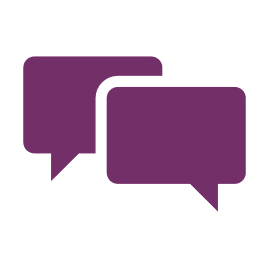 Any questions? Talk to your agency representative


Refer to the operational materials on the OCG website
www.ocg.nsw.gov.au
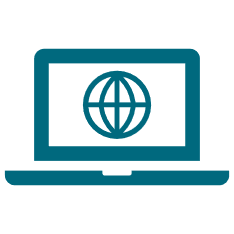 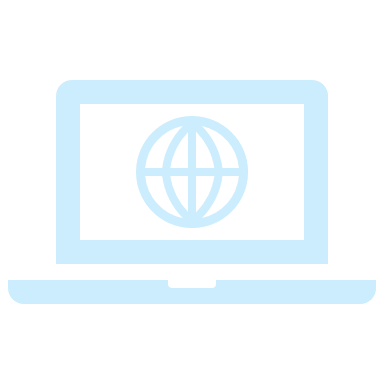 Office of theChildren’s Guardian
27
[Speaker Notes: Further information

Talk with your agency representative 
Refer to guidance summaries and Fact Sheets on the OCG’s website: www.ocg.nsw.gov.au]